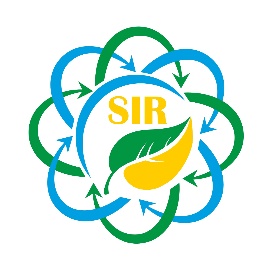 Informacja z prac grupy tematycznej ds. innowacji w rolnictwie i na obszarach wiejskich przy Grupie Roboczej ds. KSOW
Henryk Skórnicki
Przewodniczący grupy tematycznej
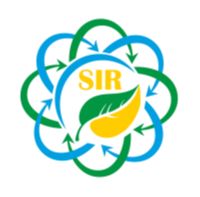 Wprowadzenie
W dniu 17 grudnia 2015 r. odbyło się pierwsze posiedzenie grupy tematycznej ds. innowacji w rolnictwie i na obszarach wiejskich. 
Zgodnie z Uchwałą nr 6 Grupy Roboczej do spraw Krajowej Sieci Obszarów Wiejskich z dnia 12 października 2015 r. w sprawie powołania grupy tematycznej ds. innowacji w rolnictwie i na obszarach wiejskich, w posiedzeniu wzięli udział przedstawiciele:
Ministerstwa Rolnictwa i Rozwoju Wsi, 
Ministerstwa Nauki i Szkolnictwa Wyższego,
 Ministerstwa Rozwoju;
Centrum Doradztwa Rolniczego w Brwinowie; 
Narodowego Centrum Badań i Rozwoju;
Polskiej Akademii Nauk;
Rady Głównej Instytutów Badawczych;
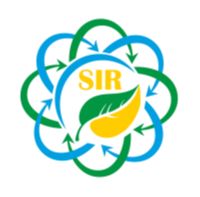 Wprowadzenie
Wojewódzkich Ośrodków Doradztwa Rolniczego; 
Krajowej Rady Izb Rolniczych;
Federacji Branżowych Związków Producentów Rolnych;
Federacji Stowarzyszeń Naukowo-Technicznych Naczelnej Organizacji Technicznej;
Jednostki centralnej i jednostek regionalnych KSOW;
Organizacji pozarządowych działających na obszarach wiejskich. 
W posiedzeniu uczestniczył również Pan Ryszard Zarudzki Podsekretarz Stanu w Ministerstwie Rolnictwa i Rozwoju Wsi. 
Łącznie 34 osoby
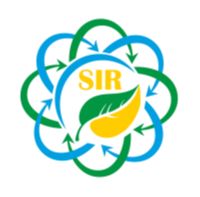 Wprowadzenie
Porządek obrad obejmował między innymi: 
 Przedstawienie struktury Krajowej Sieci Obszarów Wiejskich i Sieci na rzecz innowacji w rolnictwie i na obszarach wiejskich („SIR”) w Polsce, z uwzględnieniem procedury tworzenia planu działania i planu operacyjnego.
Prezentacja celów i zadań sieci SIR oraz zadań grupy tematycznej ds. innowacji w rolnictwie i na obszarach wiejskich.
Wybór zastępcy przewodniczącego i prezydium grupy.
Prezentacja listy rankingowej oraz propozycji operacji do Planu Operacyjnego KSOW na lata 2016-2017 w zakresie SIR oraz dyskusję.
„Przedstawienie priorytetów SIR na lata 2016-2023.
Przyjęcie Uchwał:
Uchwała w sprawie przyjęcia Regulaminu pracy grupy tematycznej ds. innowacji w rolnictwie i na obszarach wiejskich.
Uchwała w sprawie zaopiniowania projektu Planu Operacyjnego KSOW na lata 2016-2017 w zakresie SIR dla działań: „Poszukiwanie partnerów KSOW do współpracy w ramach działania; Współpraca”, o którym mowa w art. 3 ust. 1 pkt 13 ustawy oraz ułatwianie tej współpracy” oraz „Działań na rzecz tworzenia sieci kontaktów dla doradców i służb wspierających wdrażanie innowacji na obszarach wiejskich”. 
Uchwała w sprawie zaopiniowania priorytetów SIR na lata 2016-2023.
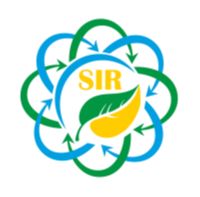 Oczekiwania członków  grupy względem roli i pracy grupy
postrzeganie grupy jako organu opiniodawczo-doradczego dla CDR i WODR m.in. w zakresie identyfikacji działań i obszarów na których należy się koncentrować oraz w określaniu obszarów problemowych dla SIR. Celem tych działań ma być ułatwianie współpracy oraz pomoc w najskuteczniejszym łączeniu wysiłków ze strony doradztwa, rolników i przedstawicieli nauki, które mają służyć lepszemu rozwojowi rolnictwa i obszarów wiejskich. 
wskazywano, iż grupa z jednej strony umożliwi wymianę informacji oraz będzie inspiracją dla uczestników, a z drugiej - będzie źródłem informacji zwrotnej dla Ministerstwa, co pozwoli usprawnić procesy i usunąć bariery. Przedstawiciele Ministerstwa wskazywali na możliwość wykorzystania wiedzy, kwalifikacje i dorobek grupy w określaniu przez Instytucję Zarządzającą najbardziej pożądanych kierunków badań i rozwoju, wykorzystywaniu nauki w systemie upowszechniania innowacji oraz doświadczenia praktycznego, gdzie największą rolę do spełnienia doradztwo. 
Podkreślono, że te wszystkie działania powinny mieć na celu przeniesienie jak największego zakresu osiągnięć naukowo-badawczych do bezpośredniego odbiorcy, a to w efekcie będzie się przekładało na zrównoważony rozwój rolnictwa i obszarów wiejskich.
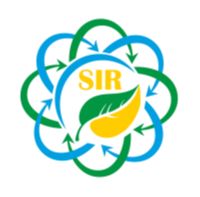 Oczekiwania członków  grupy względem roli i pracy grupy
Wielu członków grupy, szczególnie osoby z wieloletnim doświadczeniem m.in. w pracy naukowej na uczelniach, we wdrażaniu projektów ukierunkowanych na rozwój przedsiębiorczości, rolnictwa ekologicznego, w pracy analitycznej itp., zaoferowało swoje wsparcie eksperckie;
Zwracano uwagę między innymi na następujące potrzeby i obszary, gdzie można zastosować podejście innowacyjne: 
wspieranie rozwoju odnawialnych źródeł energii z wykorzystywanych w rolnictwie i przetwórstwie żywności;
rozwój przedsiębiorczości w kontekście rozwiązań innowacyjnych dla przetwórstwa rolno-spożywczego;
produkcja żywności funkcjonalnej oraz organicznej i wejście ze sprzedażą na rynki zewnętrzne;
wykorzystanie narzędzi innowacyjnych do promocji polskich marek za granicą, w zakresie współpracy międzynarodowej, m.in. w ramach strategii dla krajów basenu Morza Bałtyckiego;
 nowoczesne techniki w produkcji rolnej i w ochronie roślin;
innowacje w produkcji drobiarskiej;
energochłonności w produkcji rolniczej, a zwłaszcza w hodowli – tam można wdrażać rozwiązania innowacyjne.
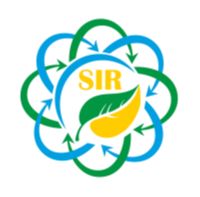 Opiniowanie planu operacyjnego
Wnioski z dyskusji
Przed kolejnymi naborami wniosków do planu operacyjnego przygotować kryteria wyboru operacji i przedstawić do zaopiniowania grupie tematycznej. Grupa wniosek ten przyjęła jednogłośnie przez aklamację;
W planie działalności statutowej CDR (funkcjonowania SIR) warto przygotować szkolenia z przygotowywania projektów planów operacyjnych, z poprawnego i precyzyjnego opisywania przedsięwzięć, aby nie było przykrych konsekwencji w rozliczaniu wydatkowanych środków. Wskazano, że warto rozważyć takie szkolenia z zaprezentowaniem wzorcowych, dobrych praktyk z przygotowywania planów operacyjnych oraz  należałoby te przykłady umieścić na stronie internetowe SIR;
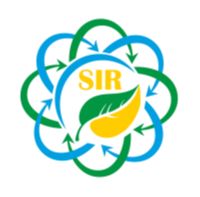 Przyjęte Uchwały
Uchwała Nr 1 w sprawie przyjęcia Regulaminu pracy grupy tematycznej ds. innowacji w rolnictwie i na obszarach wiejskich. Uchwała przyjęta jednogłośnie.
Uchwała Nr 2 w sprawie zaopiniowania projektu Planu Operacyjnego KSOW na lata 2016-2017 w zakresie SIR dla działań: „Poszukiwanie partnerów KSOW do współpracy w ramach działania; Współpraca”, o którym mowa w art. 3 ust. 1 pkt 13 ustawy oraz ułatwianie tej współpracy” oraz „Działań na rzecz tworzenia sieci kontaktów dla doradców i służb wspierających wdrażanie innowacji na obszarach wiejskich” , uchwałę przyjęto w trybie obiegowym  w  dn. 15.01.2016.
 Za głosowało 31 osób, 11 osób wstrzymało się od głosu. 
Uchwała Nr 3 w sprawie zaopiniowania priorytetów SIR na lata 2016-2023. Po rozszerzeniu priorytetów w latach 2016 – 2017, Uchwałę przyjęto jednogłośnie.
Wnioski
Pan prof. Wiesław Golka zgłosił wniosek formalny o rozszerzenie składu grupy o większą reprezentację przedstawicieli instytucji nauki, jest to wniosek o zmianę Uchwały nr 6 Grupy Roboczej ds. KSOW. 

Wniosek Grupy tematycznej ds. innowacji w rolnictwie i na obszarach wiejskich w sprawie rozszerzenia składu grupy tematycznej o przedstawicieli nauki
W uchwale Nr 6 Grupy Roboczej do spraw Krajowej Sieci Obszarów Wiejskich proponuje się zmienić zapisy w § 2 w punktach:
f) dwóch przedstawicieli Polskiej Akademii Nauk, 
h) dwóch przedstawicieli Rady Głównej Nauki i Szkolnictwa Wyższego
oraz dodać punkt:
p) po jednym przedstawicielu instytutów branżowych nadzorowanych przez Ministra Rolnictwa i Rozwoju Wsi 
Ponadto, w celu ujednolicenia zapisów w dokumentach dotyczących KSOW proponujemy w § 3 dotyczącym zakresu zadań grupy tematycznej w punkcie 1. po słowie konsultowanie dodać „i opiniowanie dokumentów dotyczących funkcjonowania Sieci na rzecz innowacji w rolnictwie i na obszarach wiejskich”.
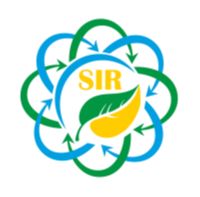 Wnioski
Przed kolejnymi naborami wniosków do planu operacyjnego przygotować formalne kryteria wyboru operacji i przedstawić do zaopiniowania grupie tematycznej. Grupa wniosek ten przyjęła jednogłośnie przez aklamację. 
Zaplanować w przyszłym roku w planie działalności statutowej CDR (funkcjonowania SIR) szkolenia z przygotowywania projektów do planów operacyjnych. Wskazano, że warto rozważyć takie szkolenia z zaprezentowaniem wzorcowych, dobrych praktyk z przygotowywania planów operacyjnych oraz  należałoby te przykłady umieścić na stronie internetowej SIR., z poprawnego i precyzyjnego opisywania przedsięwzięć, aby nie było przykrych konsekwencji w rozliczaniu
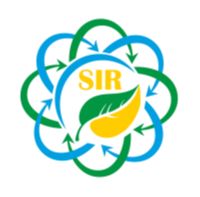 Podsumowanie
Należy podkreślić dużą aktywność i zaangażowanie członków grupy oraz fakt zgłoszenia szeregu  cennych propozycji i wniosków, padło szereg inicjatyw w kontekście pracy sieci w zakresie przygotowania jednolitych kryteriów wyboru operacji przy wyborze operacji poziomu krajowego oraz wojewódzkiego.